Centrālā Baltijas jūras reģiona programma 2021-2027.gadam
3.uzsaukums – Mazo projektu konkurss
Laura Cunska-Āboma | 5.09.2023
Mazie projekti:
Līdz 213 550 EUR kopējais budžets
!!! Projekti ar budžetu zem 200 000 var izmantot tikai vienkāršotās izmaksas (simplified cost options SCOs – sk.Programme Manual!!!).
Līdz 80% ERDF
Maksimālais projekta ilgums 18 mēneši
Priekšfinansēšana
Viena soļa pieteikšanās process
Jems atvērts no 25.sept.- 16.Okt
Lēmums par apstiprināšanu – Februāris 2024
https://centralbaltic.eu/news/second-and-third-call/
6. Uzlabotas nodarbinātības iespējas darba tirgū
7 PROGRAMMAS MĒRĶI
[Speaker Notes: This slide presents the 7 Programme Objectives, which are grouped thematically into 4 priorities. More details on the foreseen activities and indicators will be available in the final programme document and later in the programme manual.]
6. UZLABOTAS NODARBINĀTĪBAS IESPĒJAS DARBA TIRGŪ
Kad rezultāts tiek uzskatīts par sasniegtu?
Noslēgts darba līgums; atrasta vai uzsākta darba prakse vai cita atbalstīta darbavieta; iegūta jauna kvalifikācija, sertifikāts, kas apliecina studiju programmas apguvi; aktīvi meklē darbu.
Antidiskriminācijas politika izstrādāta, testēta un īstenota mērķa grupas organizācijās.



Kompleksas uzņēmējdarbības programmas veiksmīga pabeigšana.
Cilvēku skaits, kuriem uzlabota konkurētspēja darba tirgū

Organizāciju skaits, kas izstrādājušas un pielieto jaunas anti-diskriminācijas politikas

Cilvēku skaits ar uzlabotām uzņēmējdarbības spējām
Programmas 6.mērķis - papildus paskaidrojumi:

Katrs projekts definē mazāk konkurētspējīgo grupu, ar kuru plāmo strādāt. Pieteikumā jāapraksta kādēļ šī grupa tiek uzskatīta par mazāk konkurētspējīgu. 

Uzņēmējdarbības projektos mērķa grupa ir mazāk konkurētspējīgās vecuma grupas – jaunieši un vecāka gadagājuma cilvēki. Uzņēmējdarbības projekti var fokusēties uz sociālo uzņēmējdarbību.
7. UZLABOTI PUBLISKIE PAKALPOJUMI UN RISINĀJUMI PILSOŅIEM
PO7 Mazie projekti - Pieredzes apmaiņa un praktiski risinājumi esošo pakalpojumu uzlabošanai.
Projektam nepieciešams:
Identificēta labā prakse, pieredze kura tiek pārņemta un tā rezultātā plānotais pakalpojuma uzlabojums;
Aktivitātes – pieredzes apmaiņas vizītes, semināri, mācības, situācijas analīze, pakalpojuma uzlabojumu plānošana, uzlabojumu ieviešana.

Rezultāts – pakalpojumu uzlabojumi izstrādāti un ieviesti praksē (testēti vai lietošanā klientiem).
Pakalpojumu uzlabojumu piemēri:
Uzlabota kvalitāte, pieņemts uzlabots regulējums, apstiprināts rīcības plāns, samazināts pakalpojuma sniegšanas laiks, paplašināta pakalpojuma mērķa grupa, uzlabota lietotāja pieredze, uzlabotas līdzdalības iespējas utt.
Aicinām sazināties!
Lielāki MVU eksporta apjomi
Vairāk jaunu paplašinātas izaugsmes uzņēmumu
Ülari Alamets
ylari.Alamets@centralbaltic.eu(Innovatīva uzņēmējdarbības atīstība)
Kopīgi aprites ekonomikas risinājumi
Uzlabota piekrastes un jūras vide
Samu Numminen
samu.Numminen@centralbaltic.eu(Uzlabota vides un resursu izmantošana)
Samazināts CO2 emisiju daudzums
Uzlabotas nodarbinātības iespējas darba tirgū
Laura Cunska-Āboma
laura.cunska-aboma@centralbaltic.eu
(Uzlabotas nodarbinātības iespējas)
Uzlaboti publiskie pakalpojumi un risinājumi pilsoņiem
Normunds Strautmanisnormunds.strautmanis@centralbaltic.eu(Uzlaboti publiskie pakalpojumi)
www.centralbaltic.eu
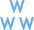 CentralBaltic
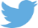 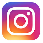 Central Baltic Programme
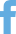 Paldies!Informācija –https://centralbaltic.eu/news/second-and-third-call/ Laura.Cunska-Aboma@centralbaltic.eu